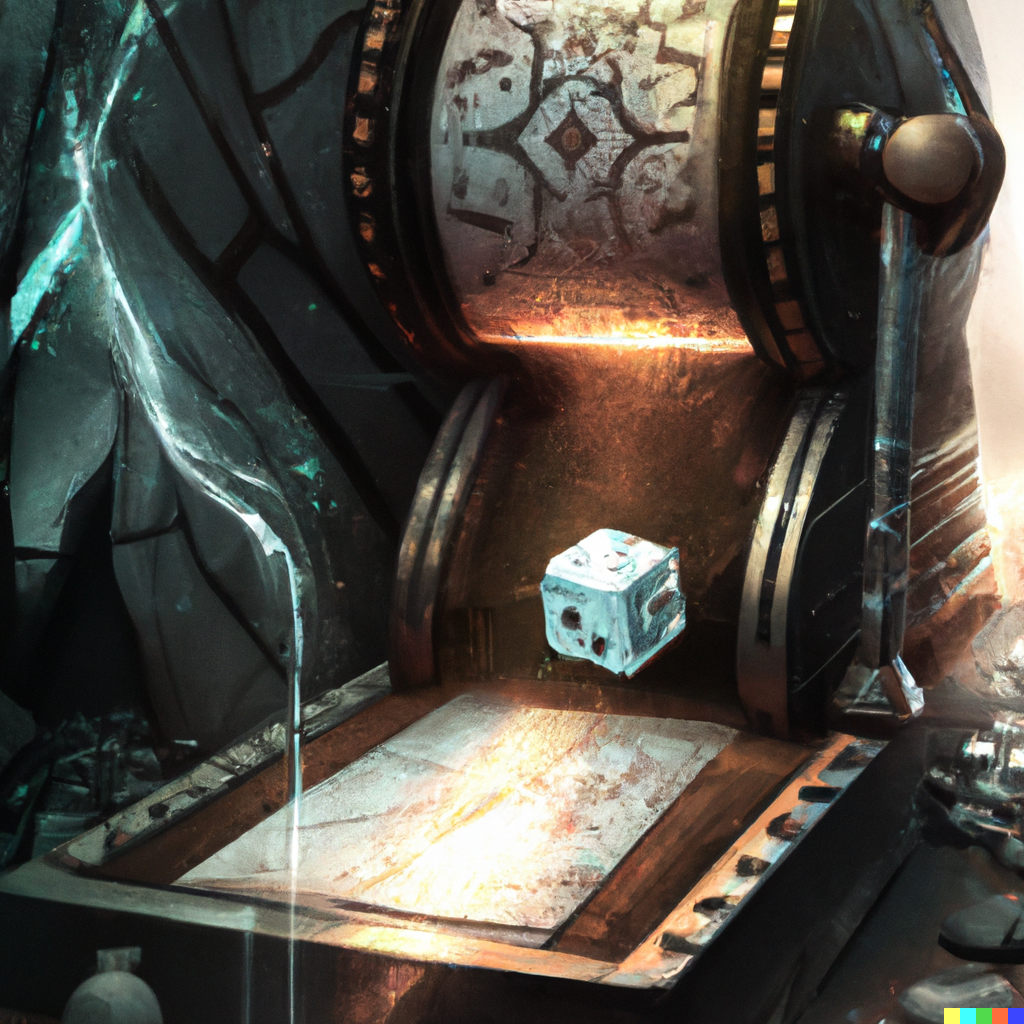 CS151Complexity Theory
Lecture 7
April 25, 2023
2. Polynomial identity testing
Given: polynomial p(x1, x2, …, xn) as arithmetic formula (fan-out 1):
*
multiplication (fan-in 2)
 addition (fan-in 2)
 negation (fan-in 1)
-
*
*
+
-
x1
x2
x3
…
xn
April 27, 2023
CS151 Lecture 8
Polynomial identity testing
April 27, 2023
CS151 Lecture 8
Polynomial identity testing
try all |F|n inputs? 
may be exponentially many
multiply out symbolically, check that all coefficients are zero?
may be exponentially many coefficients  

can randomness help?
i.e., flip coins, allow small probability of wrong answer
April 27, 2023
CS151 Lecture 8
Polynomial identity testing
April 27, 2023
CS151 Lecture 8
Polynomial identity testing
Proof:
induction on number of variables n
base case: n = 1, p is univariate polynomial of degree at most d
at most d roots, so 
Pr[ p(r1) = 0] ≤ d/|S|
April 27, 2023
CS151 Lecture 8
Polynomial identity testing
write p(x1, x2, …, xn) as
p(x1, x2, …, xn) = Σi (x1)i pi(x2, …, xn)
k = max. i for which pi(x2, …, xn) not id. zero
by induction hypothesis:
Pr[ pk(r2, …, rn) = 0] ≤ (d-k)/|S|
whenever pk(r2, …, rn) ≠ 0, p(x1, r2, …, rn) is a univariate polynomial of degree k
Pr[p(r1,r2,…,rn)=0 | pk(r2,…,rn) ≠ 0]  ≤ k/|S|
April 27, 2023
CS151 Lecture 8
Polynomial identity testing
April 27, 2023
CS151 Lecture 8
Polynomial identity testing
Given: polynomial p(x1, x2, …, xn)


Is p identically zero?



Note: degree d is at most the size of input
*
-
*
*
+
-
x1
x2
x3
…
xn
April 27, 2023
CS151 Lecture 8
Polynomial identity testing
April 27, 2023
CS151 Lecture 8
Polynomial identity testing
Given: polynomial p(x1, x2, …, xn)

Is p identically zero?
*
What if polynomial is given as arithmetic circuit?
 max degree?
 does the same strategy work?
-
*
*
+
-
x1
x2
x3
…
xn
April 27, 2023
CS151 Lecture 8
3. Unique solutions
a positive instance of SAT may have many satisfying assignments

maybe the difficulty comes from not knowing which to “work on”

if we knew # satisfying assignments was 1 or 0, could we zoom in on the 1 efficiently?
April 27, 2023
CS151 Lecture 8
Unique solutions
Question: given polynomial-time algorithm that works on SAT instances with at most 1 satisfying assignment, can we solve general SAT instances efficiently?

Answer: yes
but (currently) only if “efficiently” allows randomness
April 27, 2023
CS151 Lecture 8
Unique solutions
Theorem (Valiant-Vazirani): there is a randomized poly-time procedure that given a 3-CNF formula 
φ(x1, x2, …, xn)
	outputs a 3-CNF formula φ’ such that 
if φ is not satisfiable then φ’ is not satisfiable
if φ is satisfiable then with probability at least 1/(8n) φ’ has exactly one satisfying assignment
April 27, 2023
CS151 Lecture 8
Unique solutions
April 27, 2023
CS151 Lecture 8
Unique solutions
April 27, 2023
CS151 Lecture 8
Unique solutions
t = 0101 00101 0111
t’ = 1010 111000101
Si contains even # of positions i where ti ≠ ti’
Si
April 27, 2023
CS151 Lecture 8
Unique solutions
April 27, 2023
CS151 Lecture 8
Randomized complexity classes
April 27, 2023
CS151 Lecture 8
Randomized complexity classes
April 27, 2023
CS151 Lecture 8
Randomized complexity classes
April 27, 2023
CS151 Lecture 8
Randomized complexity classes
These classes may capture “efficiently computable” better than P.
“1/2” in ZPP, RP, coRP definition unimportant
can replace by 1/poly(n)
“2/3” in BPP definition unimportant
can replace by ½ + 1/poly(n)
Why? error reduction
we will see simple error reduction by repetition
more sophisticated error reduction later
April 27, 2023
CS151 Lecture 8
Error reduction for RP
April 27, 2023
CS151 Lecture 8
Error reduction
April 27, 2023
CS151 Lecture 8
Error reduction for BPP
April 27, 2023
CS151 Lecture 8
Error reduction for BPP
April 27, 2023
CS151 Lecture 8
Error reduction for BPP
April 27, 2023
CS151 Lecture 8
Randomized complexity classes
We have shown:
polynomial identity testing is in coRP

a poly-time algorithm for detecting unique solutions to SAT implies
NP = RP
April 27, 2023
CS151 Lecture 8
Relationship to other classes
April 27, 2023
CS151 Lecture 8
Relationship to other classes
PSPACE
BPP
NP
coNP
RP
coRP
P
April 27, 2023
CS151 Lecture 8
BPP
How powerful is BPP?
We have seen an example of a problem in 
BPP 
	that we only know how to solve in EXP.
Is randomness a panacea for intractability?
April 27, 2023
CS151 Lecture 8
BPP
April 27, 2023
CS151 Lecture 8
BPP and Boolean circuits
April 27, 2023
CS151 Lecture 8
BPP and Boolean circuits
say “y is bad for x” if M(x,y) gives incorrect answer

for fixed x: Pry[y is bad for x] ≤ (½)n2
Pry[y is bad for some x] ≤ 2n(½)n2< 1
Conclude: there exists some y on which     M(x, y) is always correct
build circuit for M, hardwire this y
April 27, 2023
CS151 Lecture 8
BPP and Boolean circuits
If you believe that randomness is all-powerful, you must also believe that non-uniformity gives an exponential advantage.
April 27, 2023
CS151 Lecture 8
BPP
Next:
further explore the relationship between 
randomness
and 
nonuniformity

Main tool: pseudo-random generators
April 27, 2023
CS151 Lecture 8
Derandomization
Goal: try to simulate BPP in subexponential time (or better)
use Pseudo-Random Generator (PRG):



often: PRG “good” if it passes (ad-hoc) statistical tests
G
seed
output string
t bits
m bits
April 27, 2023
CS151 Lecture 8
Derandomization
ad-hoc tests not good enough to prove BPP has non-trivial simulations
Our requirements:
G is efficiently computable
“stretches” t bits into m bits
“fools” small circuits: for all circuits C of size at most s:
|Pry[C(y) = 1] – Prz[C(G(z)) = 1]| ≤ ε
April 27, 2023
CS151 Lecture 8
Simulating BPP using PRGs
April 27, 2023
CS151 Lecture 8
Simulating BPP using PRGs
April 27, 2023
CS151 Lecture 8
Simulating BPP using PRGs
knowing Prz[Cx(G(z)) = 1], can distinguish between two cases:
ε
“yes”:
0
1/3
1/2
2/3
1
ε
“no”:
0
1/3
1/2
2/3
1
April 27, 2023
CS151 Lecture 8
Blum-Micali-Yao PRG
April 27, 2023
CS151 Lecture 8